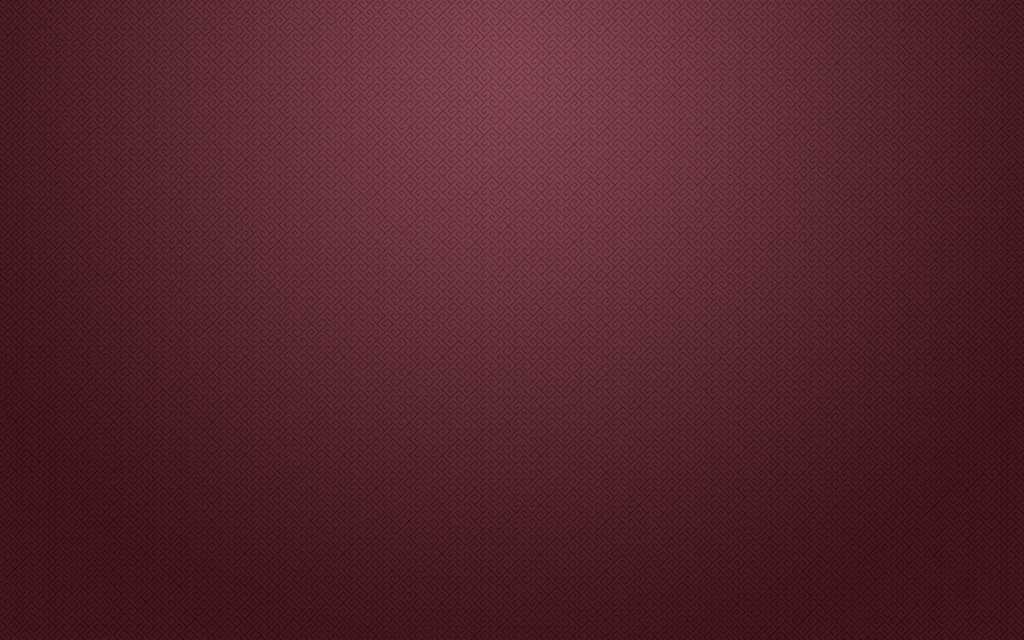 Лондон Шерлока Холмса
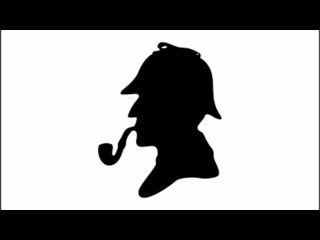 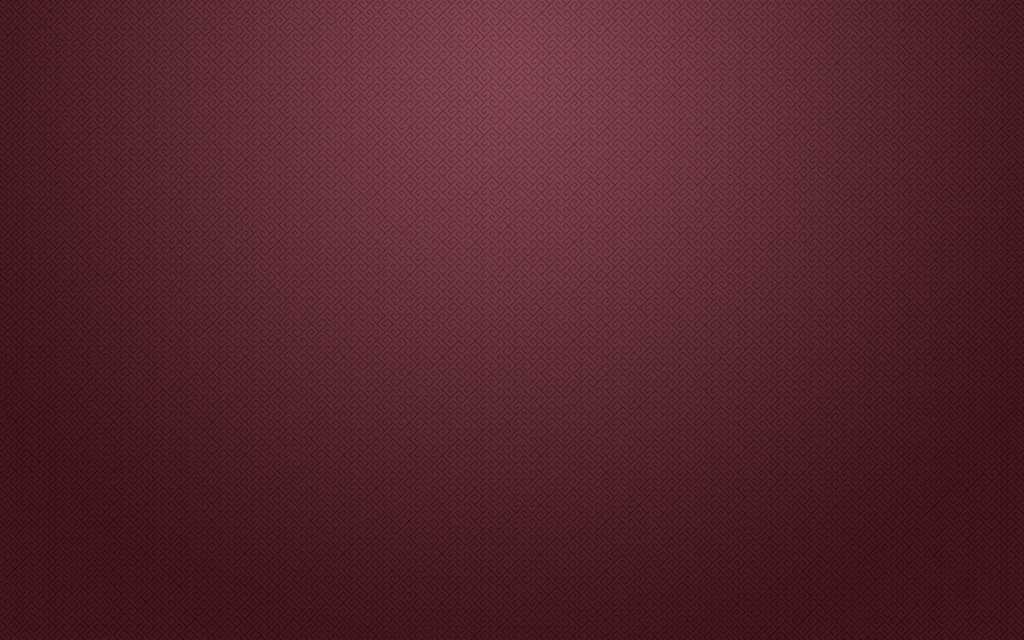 Bloomsbury
Блумсбери-первое место, куда Дойл поселил своего героя
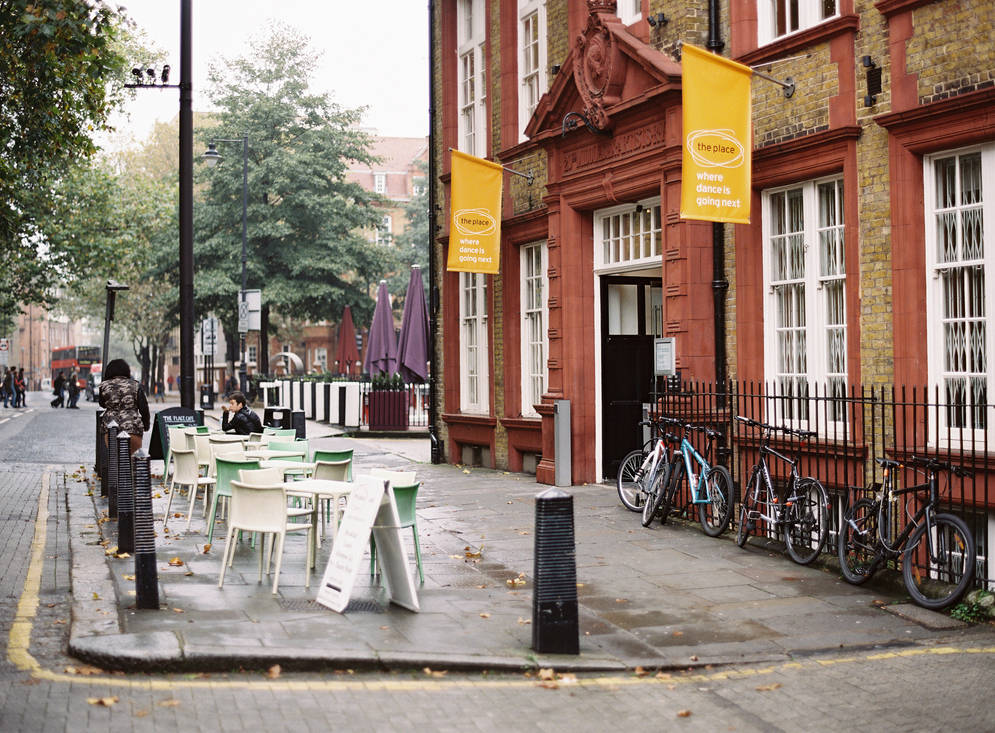 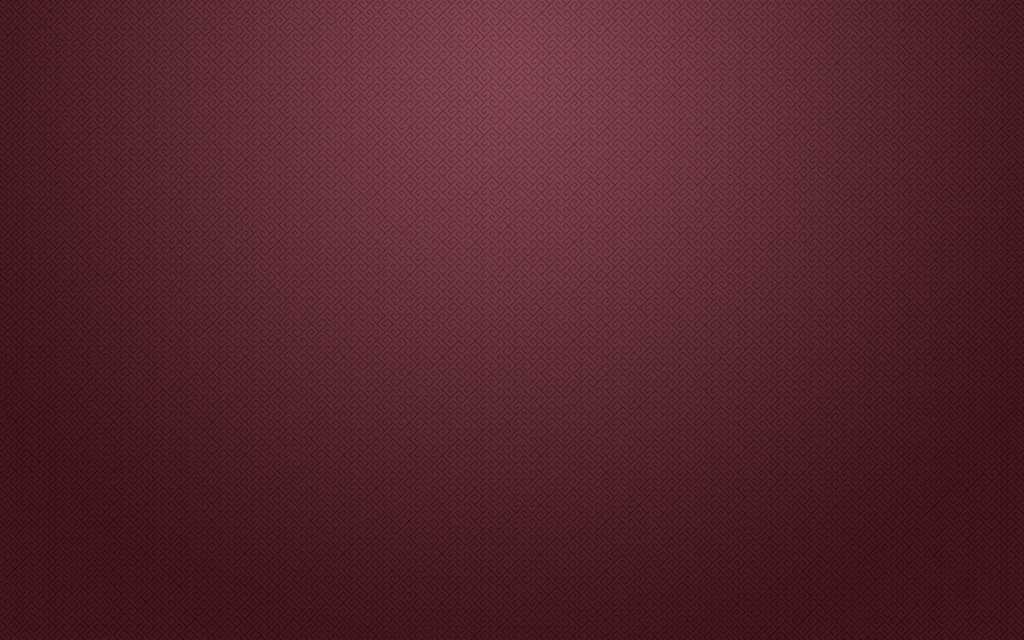 Statue on Baker Street
В 1999 году   открыт знаменитый памятник Холмсу, скульптор
Джон Даблдэй
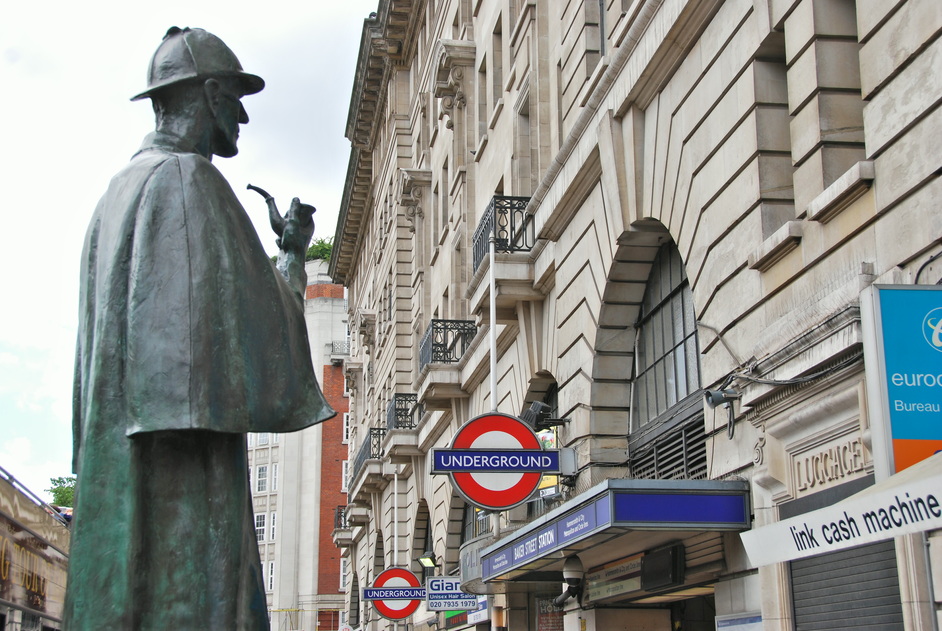 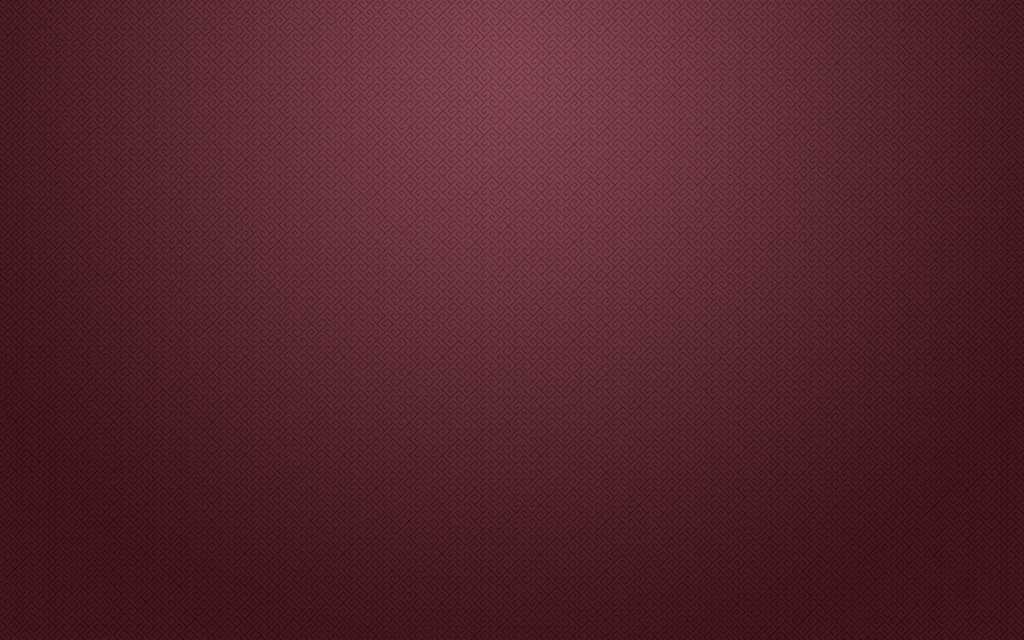 221B Baker Street
Первоначально на месте музея находился обычный банк, куда ежедневно приходили сотни писем на имя детектива
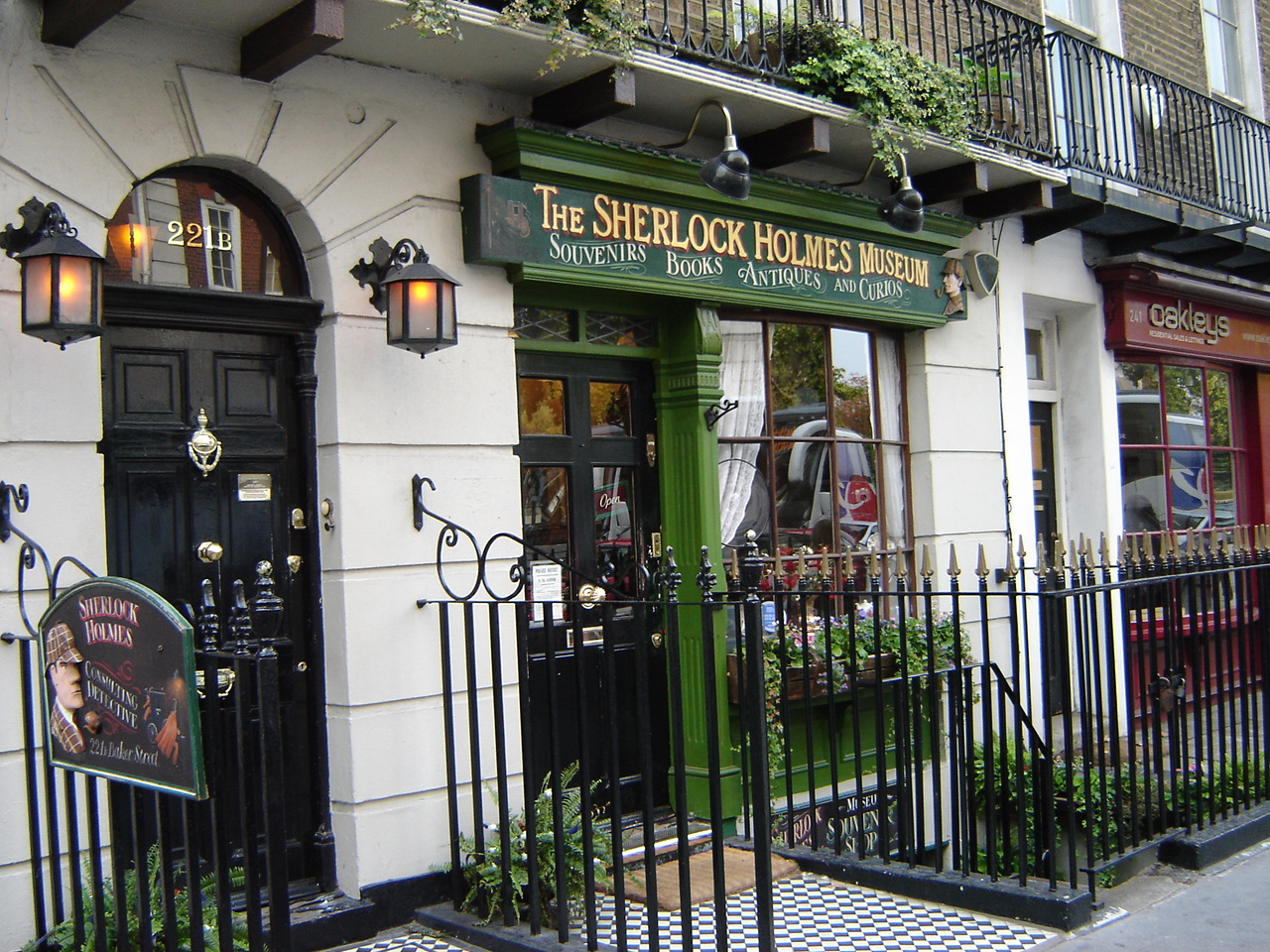 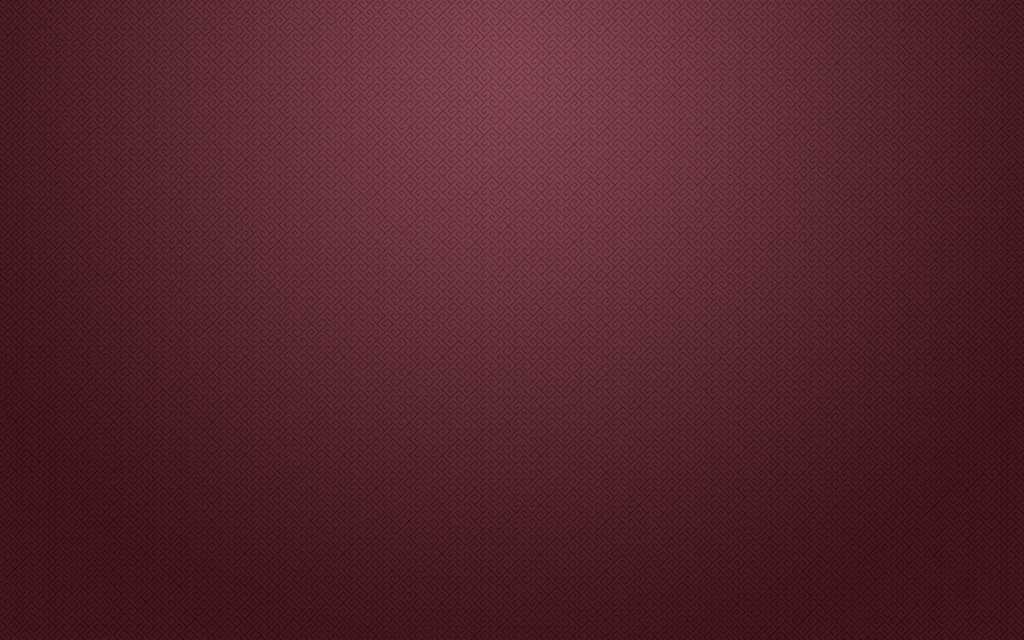 Museum
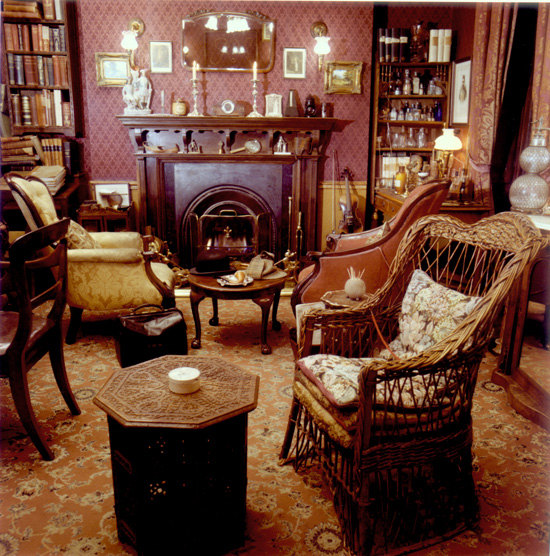 Внутри квартира воссоздана с безукоризненной точностью, сохраняя шарм и помпезность той эпохи.
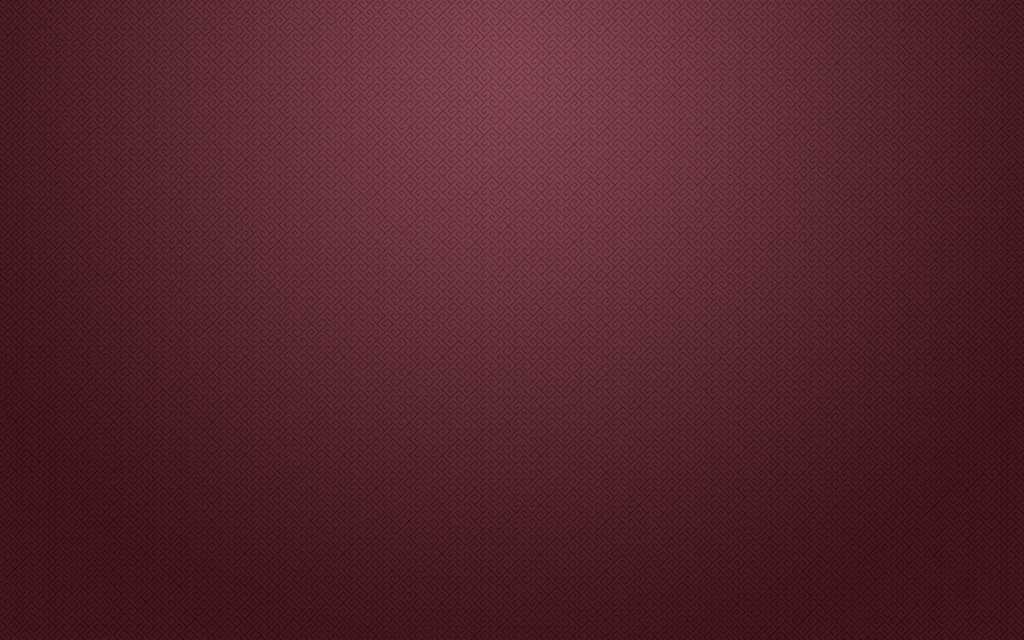 Strand
Немалую роль в жизни Холмса играла улица Стрэнд, по которой любили прогуливаться детектив и Ватсон.
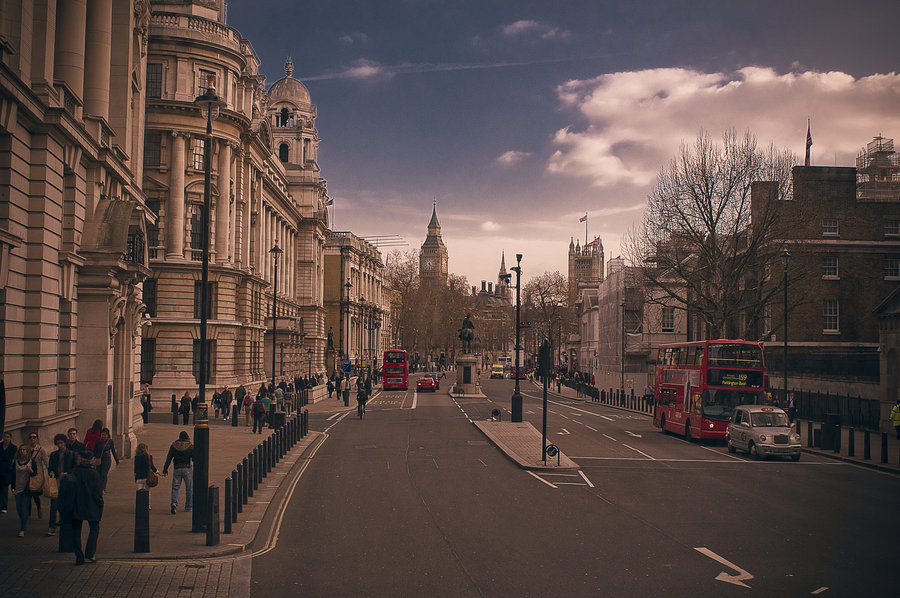 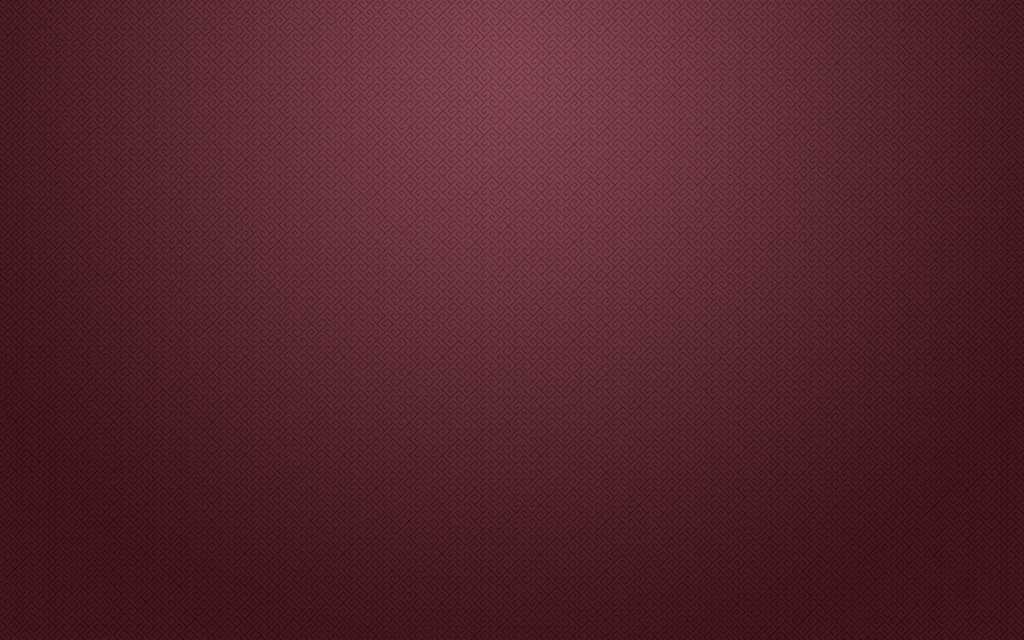 Simpson’s-in-the-Strand
Знаменитый ресторан, который Холмс имел привычку посещать после очередного удачно завершенного дела
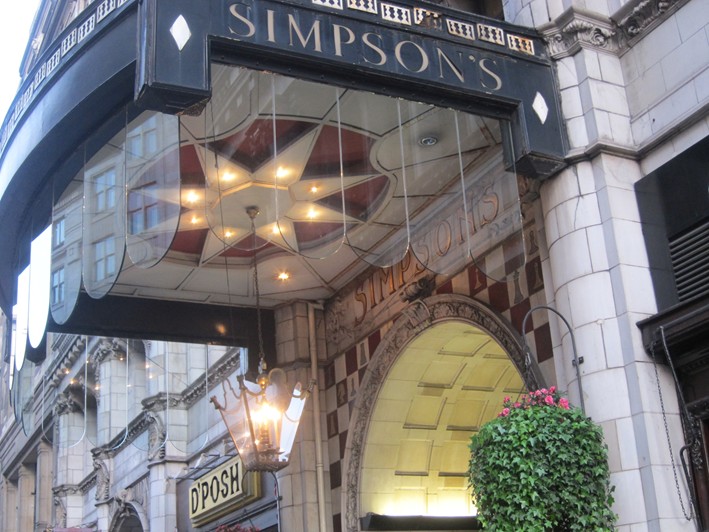 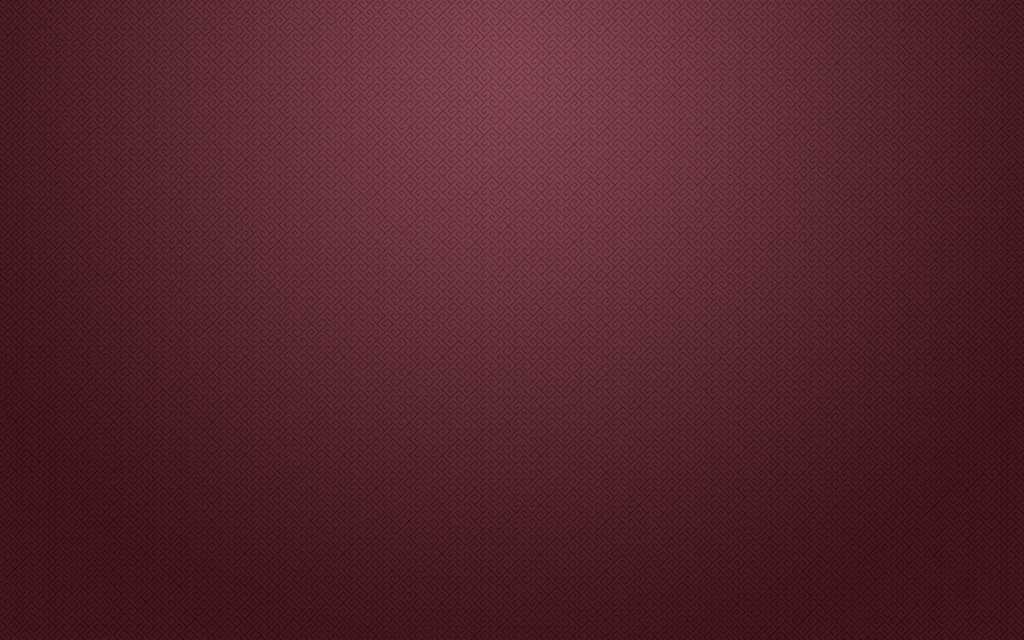 Nortumberland
В самом центре Лондона расположен паб, носящий имя Холмса. Когда-то в этом здании находился известный по произведению «Собака Баскервилей» отель Нортумберленд.
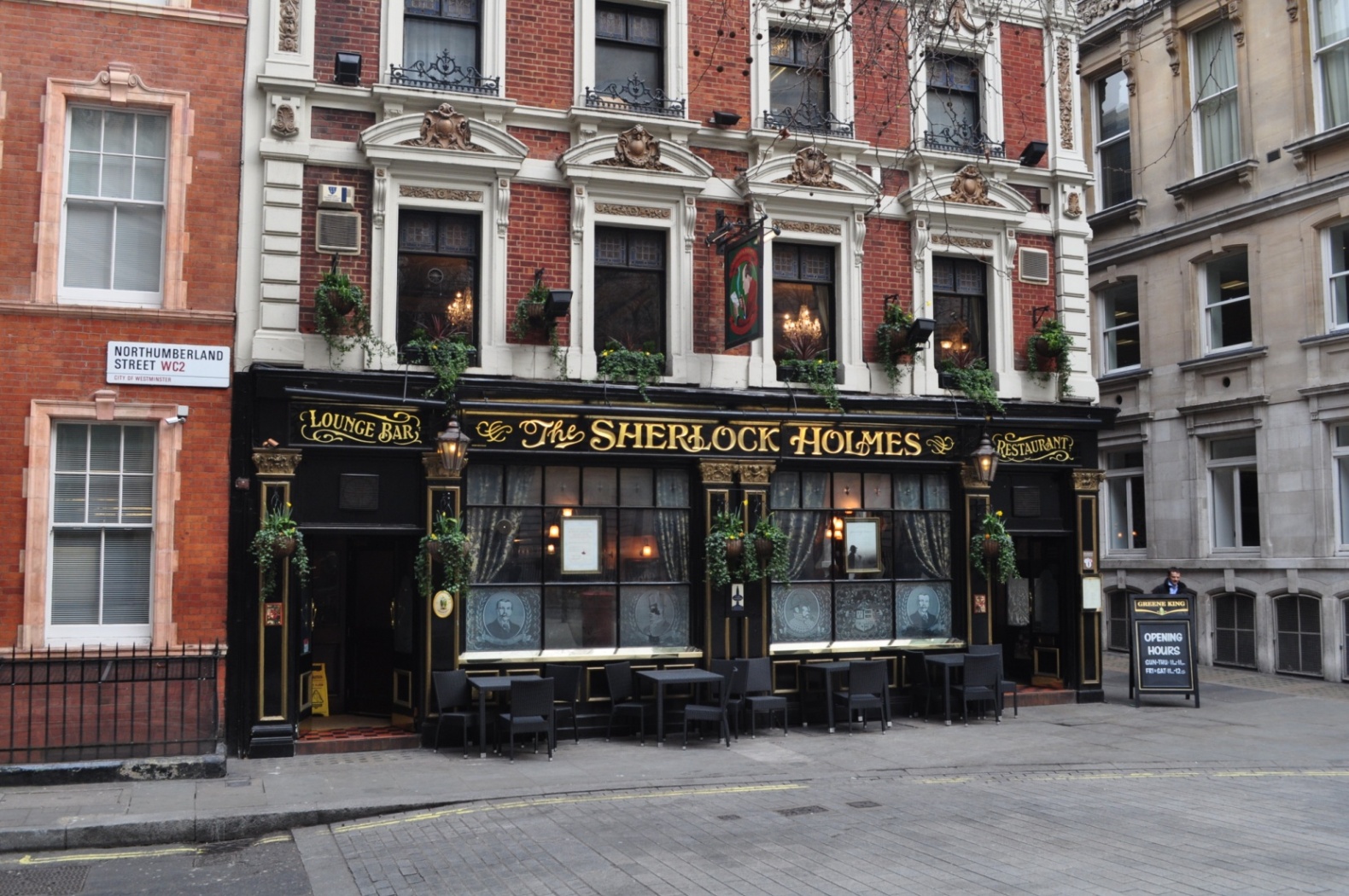 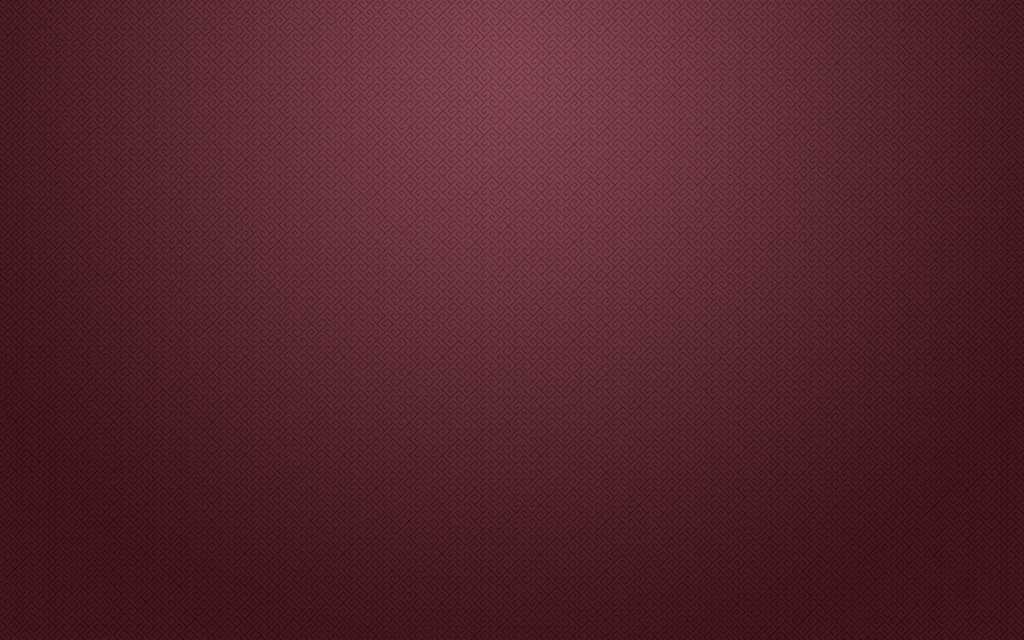 Paddington Station
С вокзала Паддингтон  детектив отправлялся на многие выездные дела.
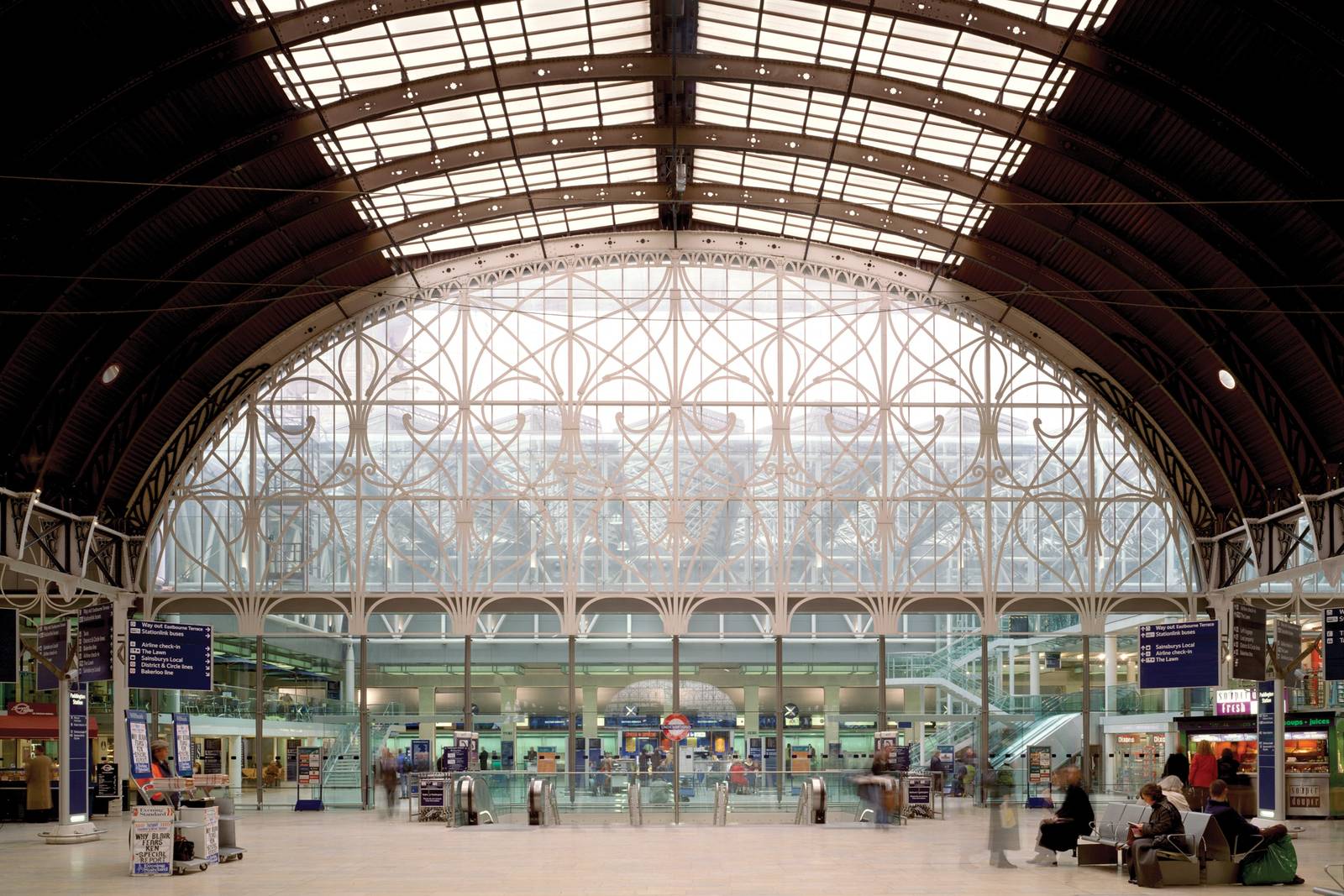 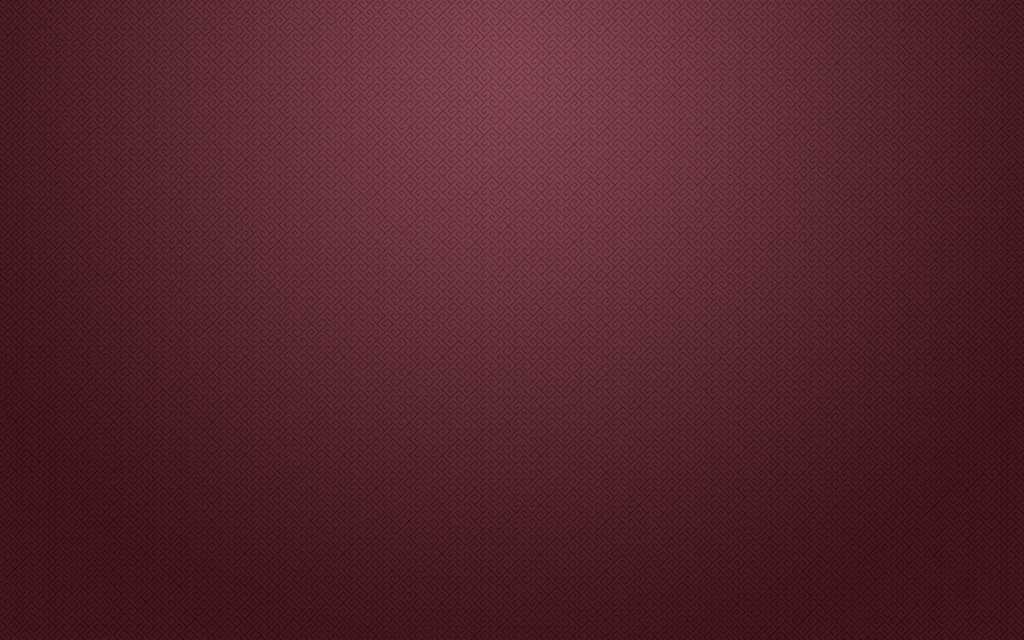 Выводы
«Не место красит человека, а человек место» – именно эта фраза как нельзя лучше подходит к всемирно известному Шерлоку Холмсу, который бесспорно был бы лучшим гидом по Лондону своего времени.
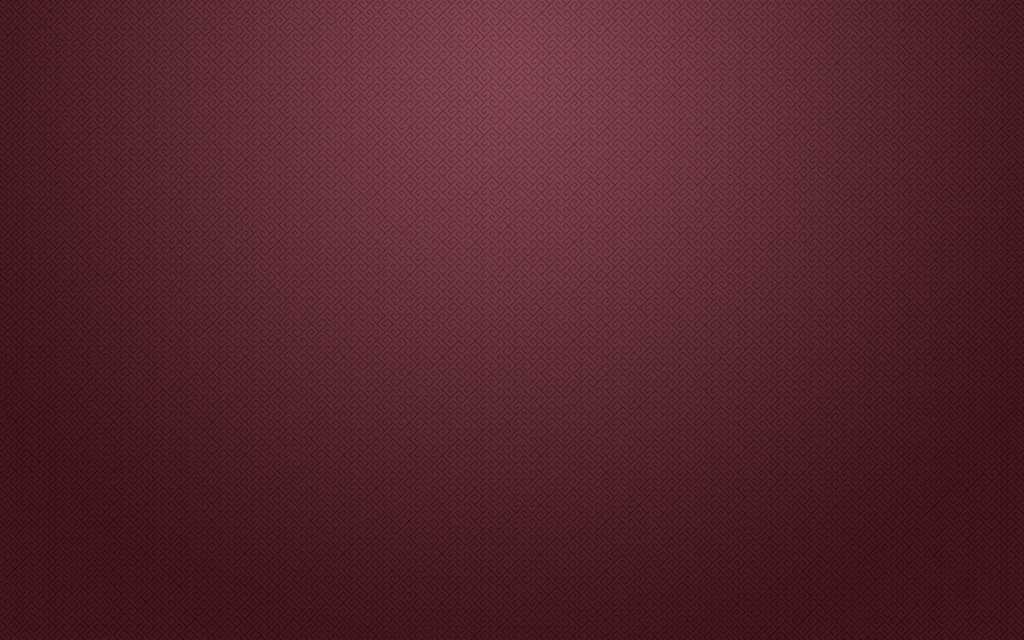 Работу выполнил:
Гитько Денис
201а

2016